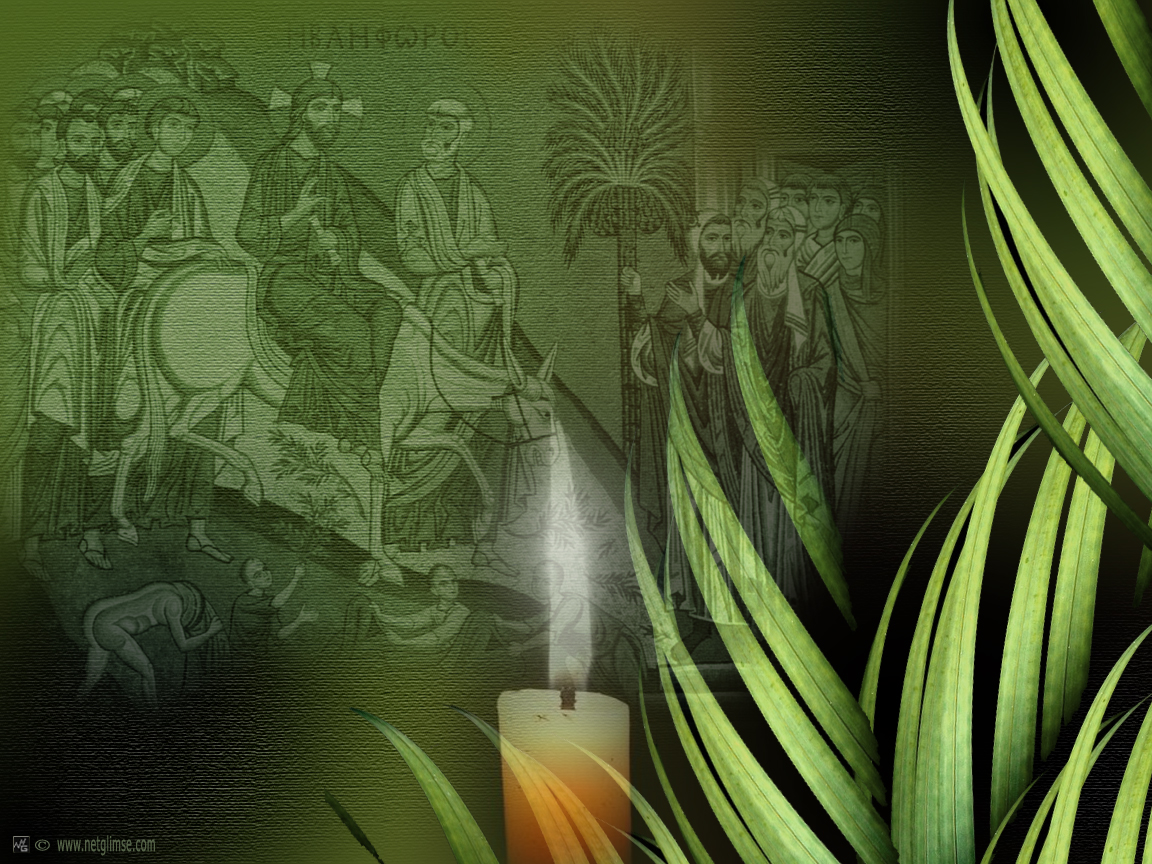 祂是榮光的君王!聖歌隊 獻詩
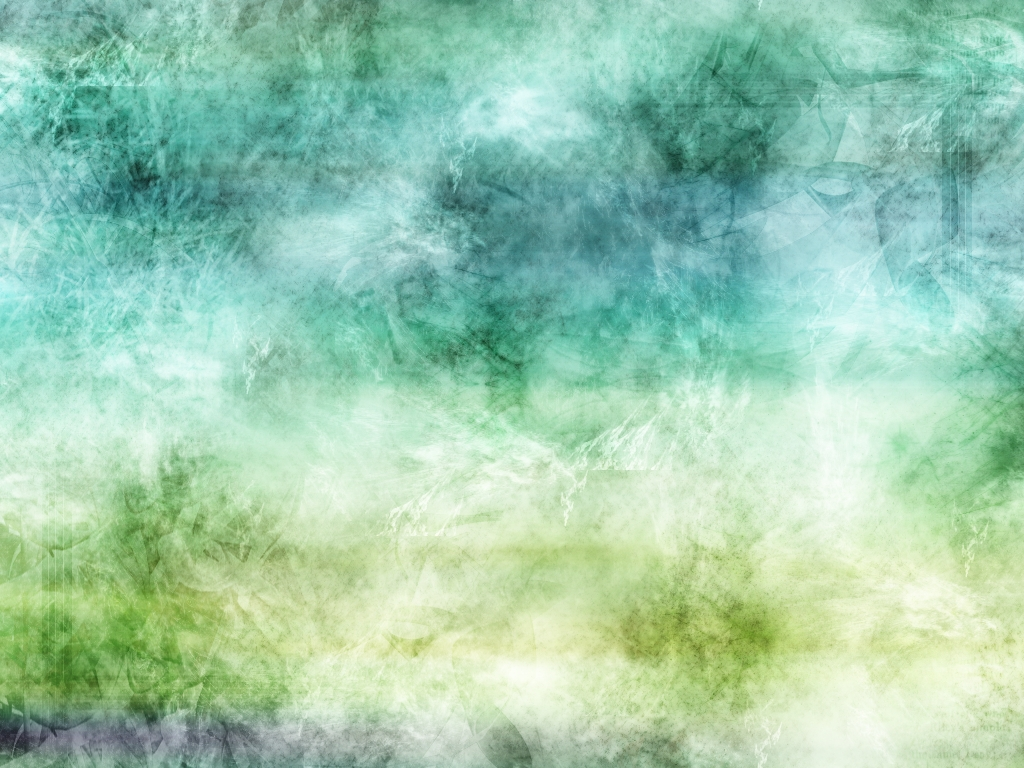 至大的主,
值得咱的謳咾. 
和散那咱的王!
謳咾我主
咱著大聲謳咾. 
祂是榮光的君王!
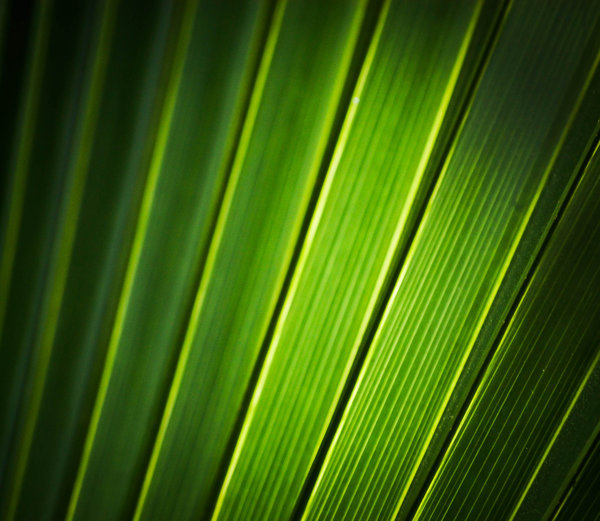 歡喜，郇城的眾女子，
你的王今日臨到!
展開雙手，迎接咱王. 
用棕樹枝迎接祂
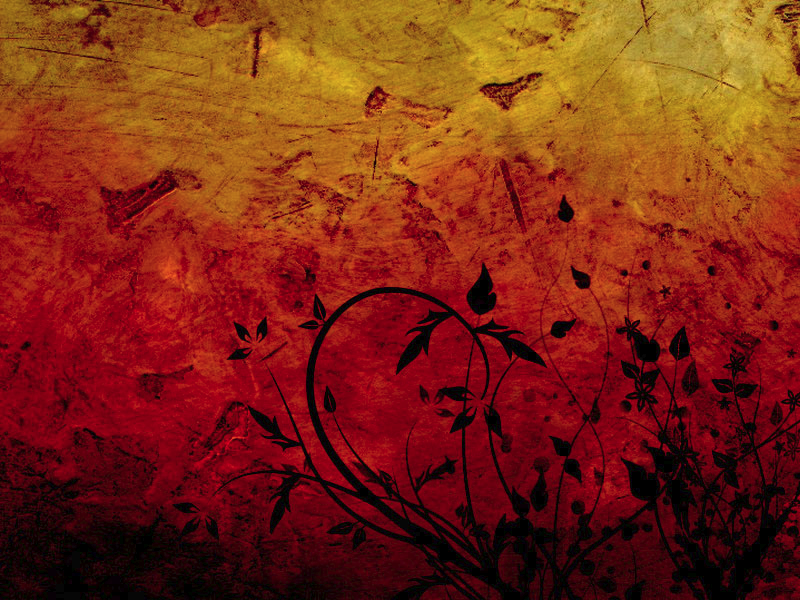 至大的主,
值得咱的謳咾. 
和散那咱的王!
謳咾我主
咱著大聲謳咾. 
祂是榮光的君王!
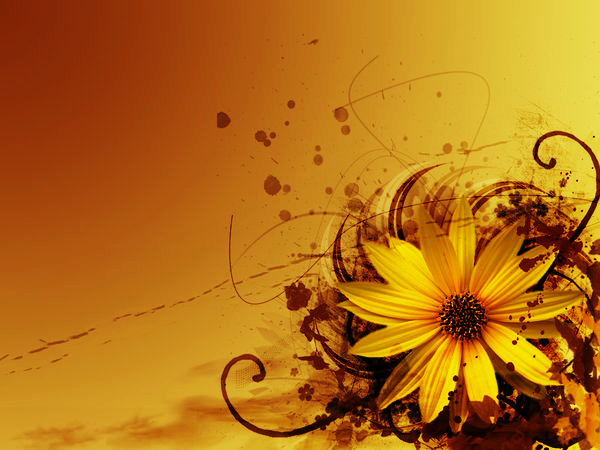 祂要賜福，萬王的王，
祂是佇主的名來的.                           
舉起你頭，榮光的門，   義的門著受舉起.
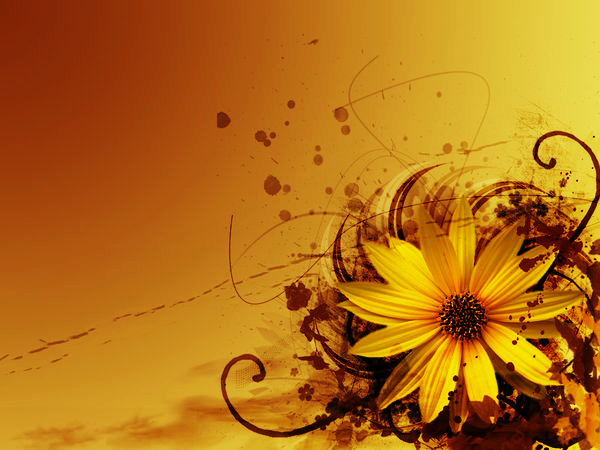 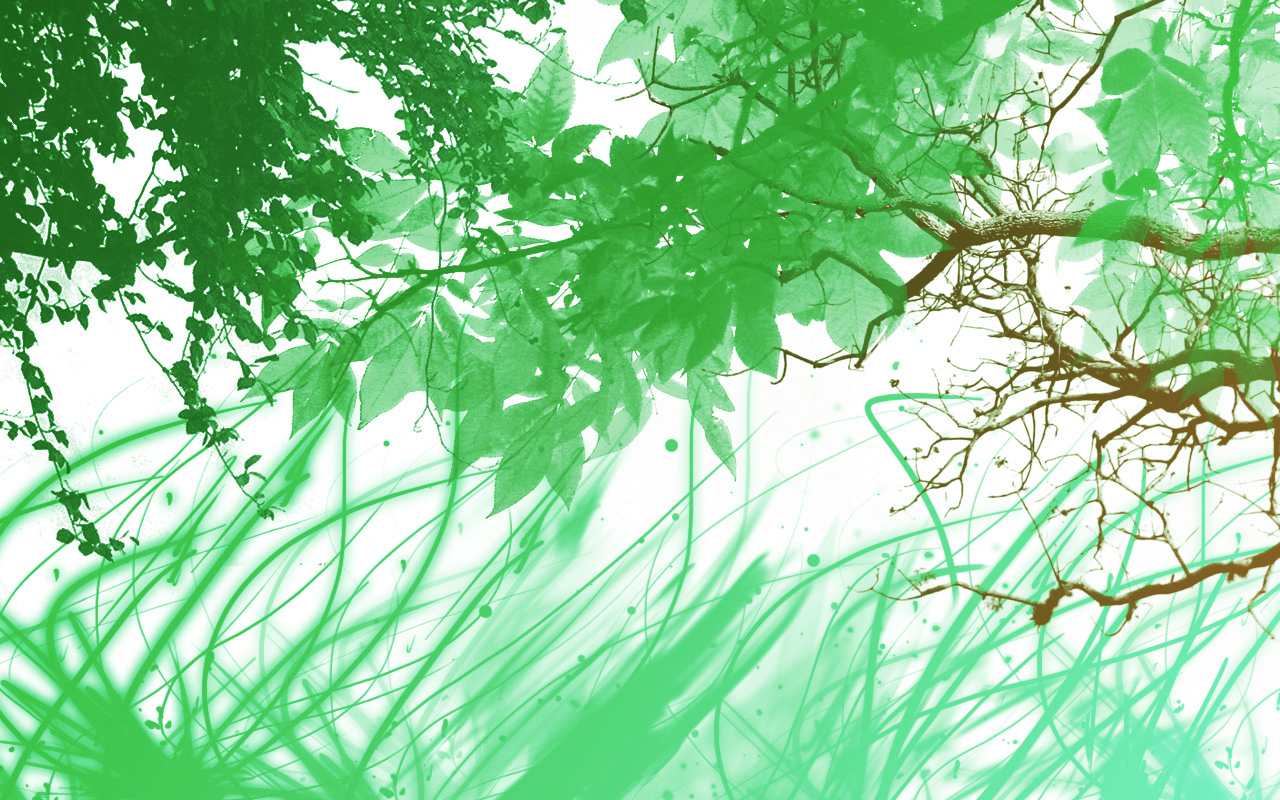 唱和散那，
和散那咱的王。 
唱和散那，
祂是榮光的君王.
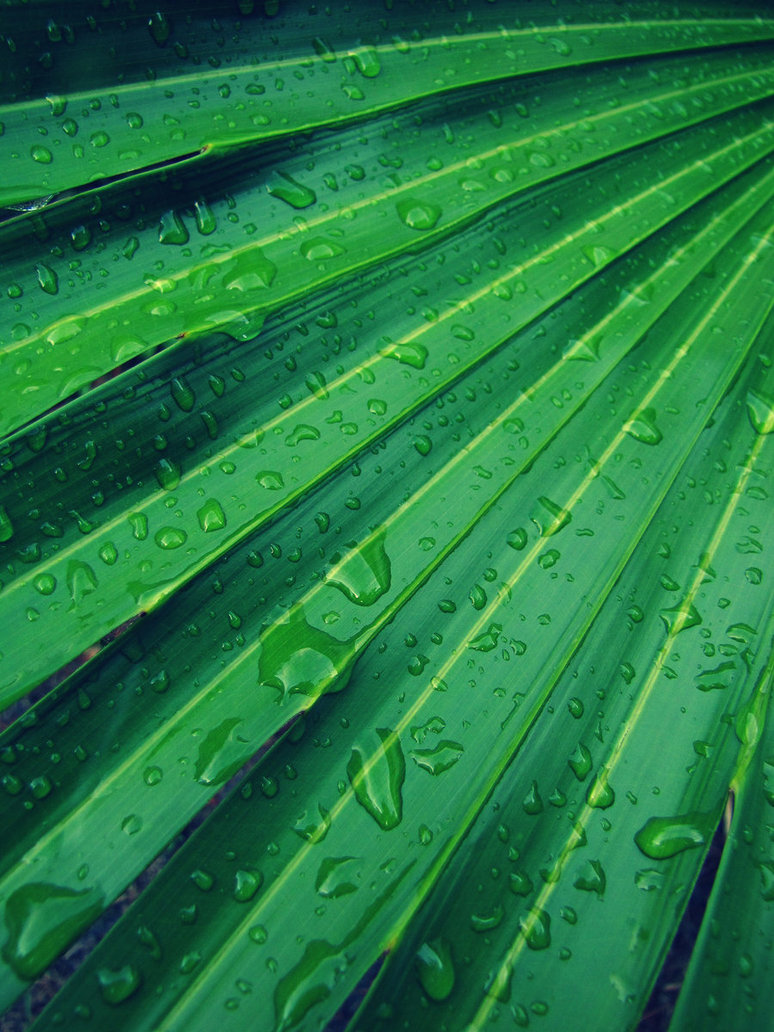 至大的主,
值得咱的謳咾. 
和散那咱的王!
謳咾我主
咱著大聲謳咾. 
祂是榮光的君王!
祂是榮光的君王!